Doenças autoinflamatórias

BMI102
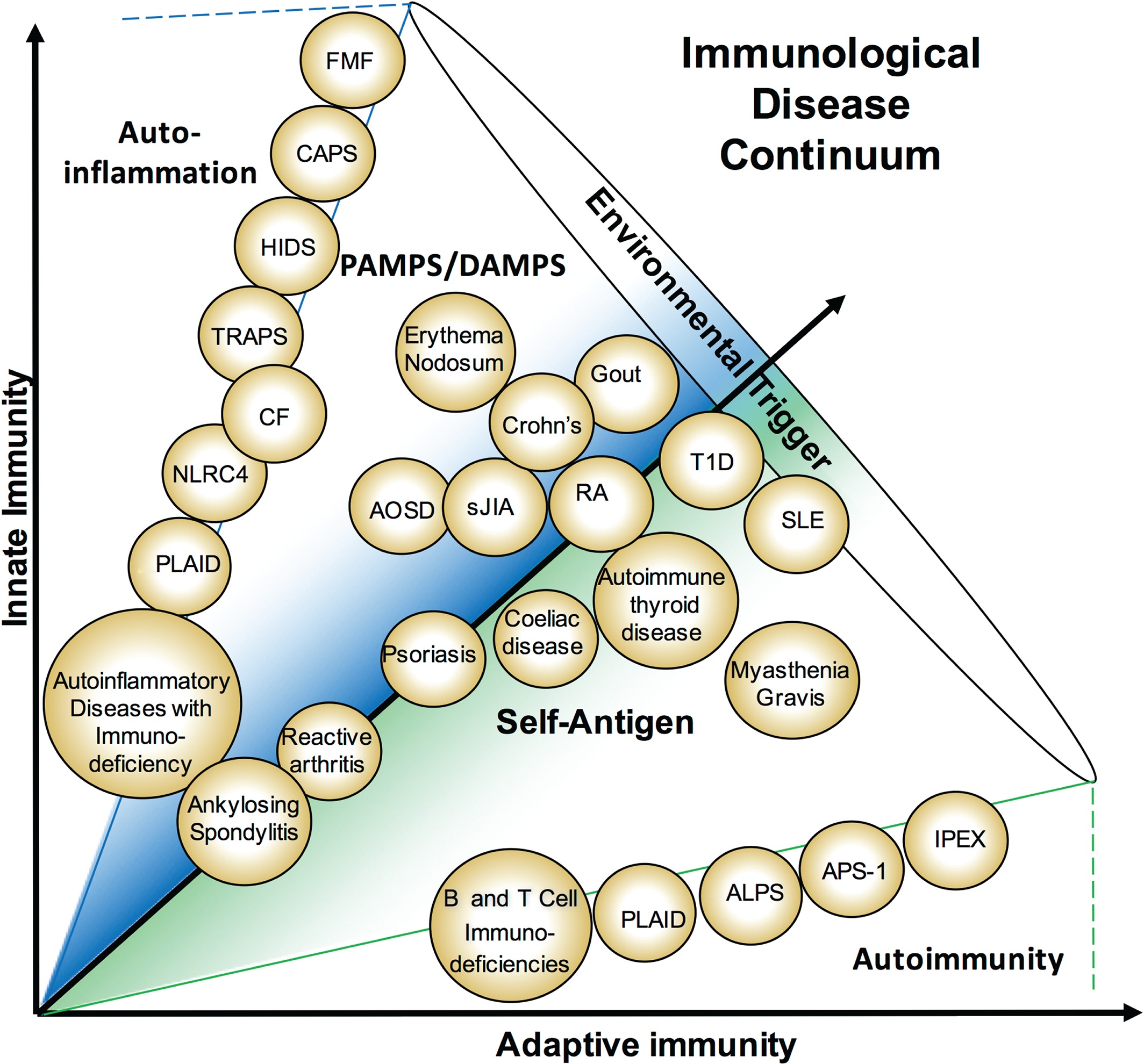 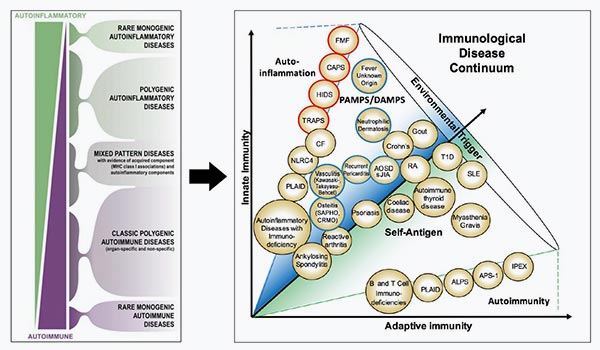 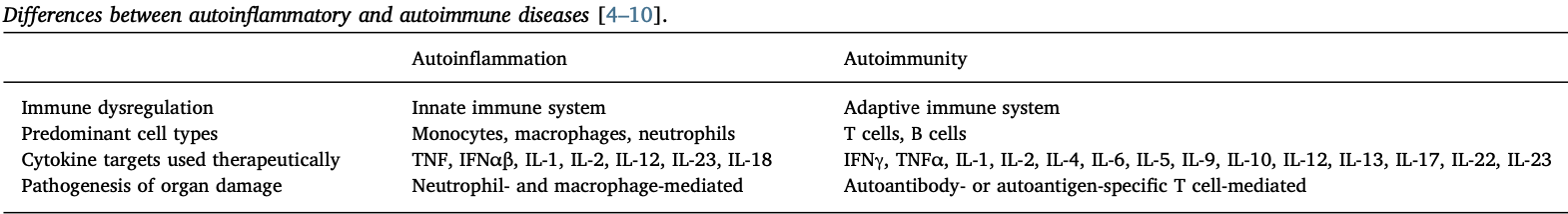 Características

doenças raras, de difícil diagnóstico;
inflamação persistente ou recorrente não explicada por infecções ou câncer ou outra
causa; 
febre, irritação na pele, inflamação da pleura ou peritôneo, artrite, meningite, uveite
enterocolite, acidence vascular e hemorragia, vasculite, cacificação de estruturas do 
SNC;
pode haver linfoanenopatia ou esplenomegalia;
marcadores como núveis elevados de proteína C reativa, taxa de sedimentação de 
eritrócitos aumentandos durante os surtos.;
não se observa, em geral, relação com MHC, e não se observa acúmulo de autoanticorpos
História

1999 – doenças monogênicas caracterizadas por episódios recorrentes de inflamação
sistêmica ou órgão-específicas, conhecidas como síndromes febris periódicas.

Ao longo de 20 anos de estudos – alteração da visão de causa monogênica para
Causas multifatoriais, que incluem convergência de vias de sinalização como
pirina/actina, empacotamento errado de proteínas e estresse celular, desregulação
pe NFkB e interferon;

2006 – estabelecimento de classificação entre doenças autoinflamatórias e autoimunes
Em um contínuo, com doenças monogênicas de cada classificação nos extremos;

2018 – classificação focada em doenças monogênicas “Autoinflammatory diseases
are clinical disorders caused by defect(s) or dysregulation of the innate immune system, 
characterized by recurrent or continuous inflammation (elevated acute phase
reactants-APR) and the lack of a primary pathogenic role for the adaptive immune system 
(autoreactive T-cells or autoantibody production).

2020 – busca de compreensão mais abrangente do espectro de doenças autoinflamatórias
Causas
Mecanismos
Exemplos
Causas
monogênicas – primariamente inatas
(Pirina) Febre familial Mediterrânea, autoinflamação associada a pirina com dermatose 
neutrofílica (PAAND), (NALP3) Síndrome de autoinflamação fria familial, Síndrome de 
Muckle-Wells…. 

poligênicas – ficam na categoria mista com respostas autoimunes, difícil diagnóstico
artrite idiopática juvenil, pericardite idiopática recorrente, Doença de Behçet, osteomielite
crônica recorrente multifocal, doença intestinal inflamatória.

ambientais (adicionais às genéticas)
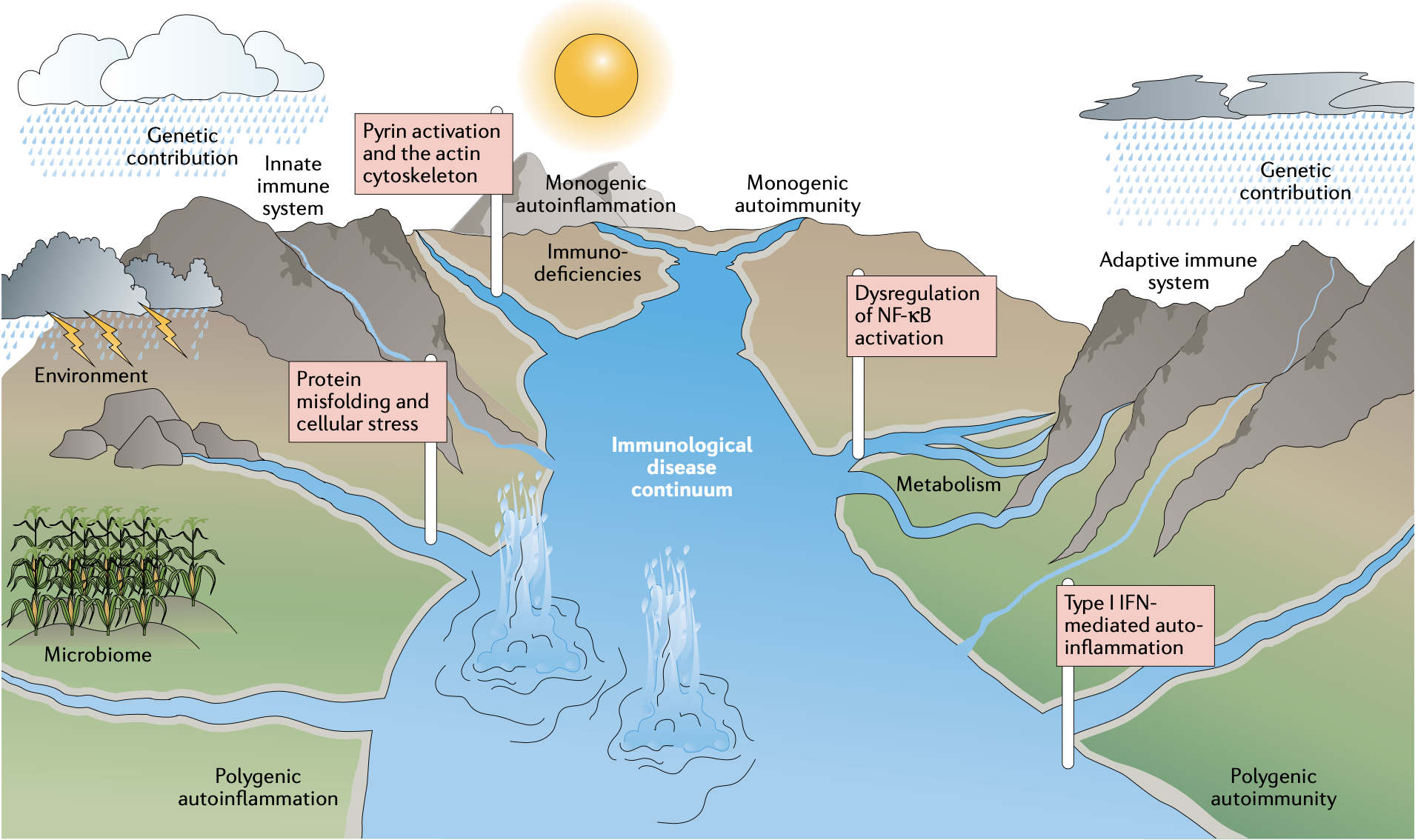 Doenças monogênicas
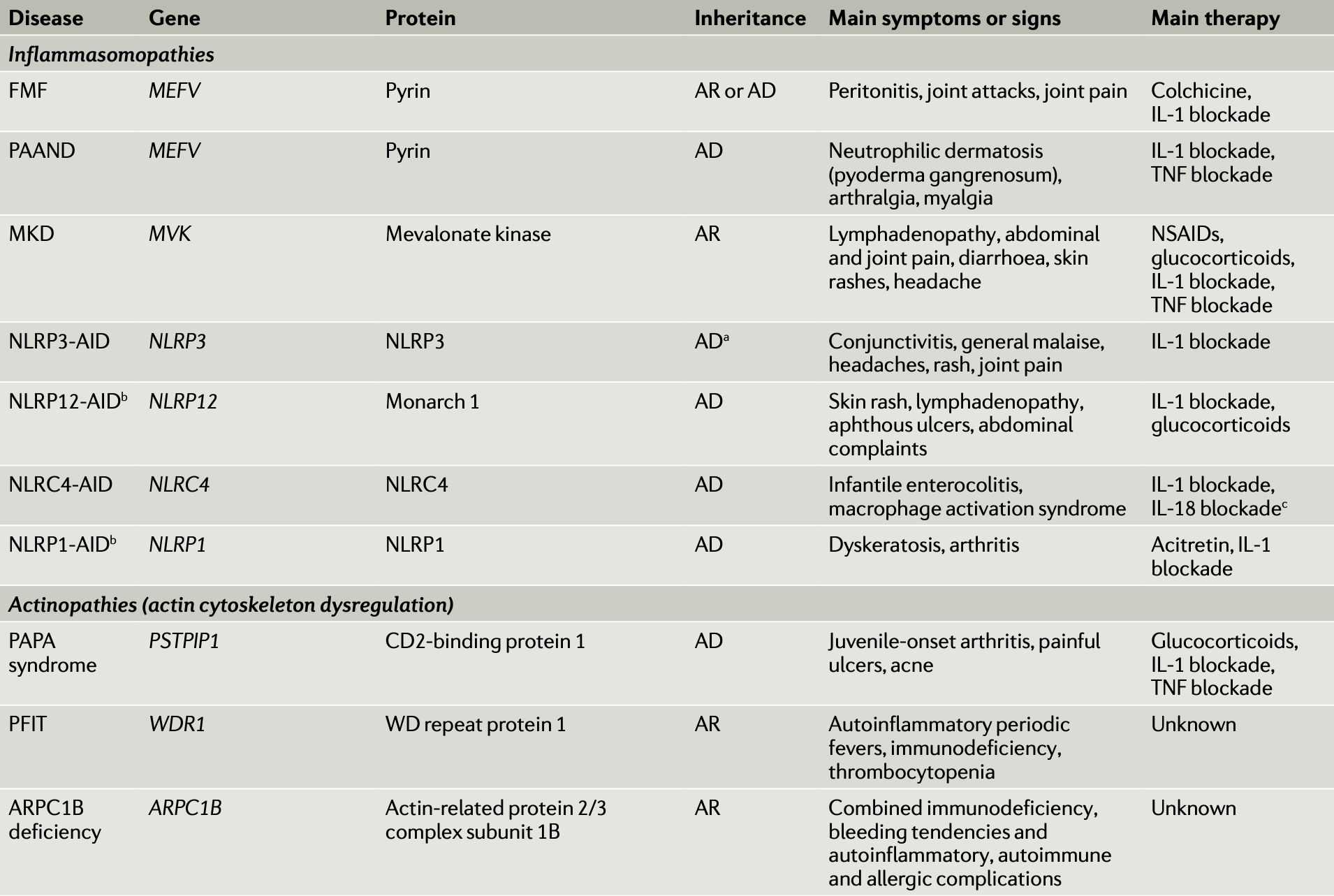 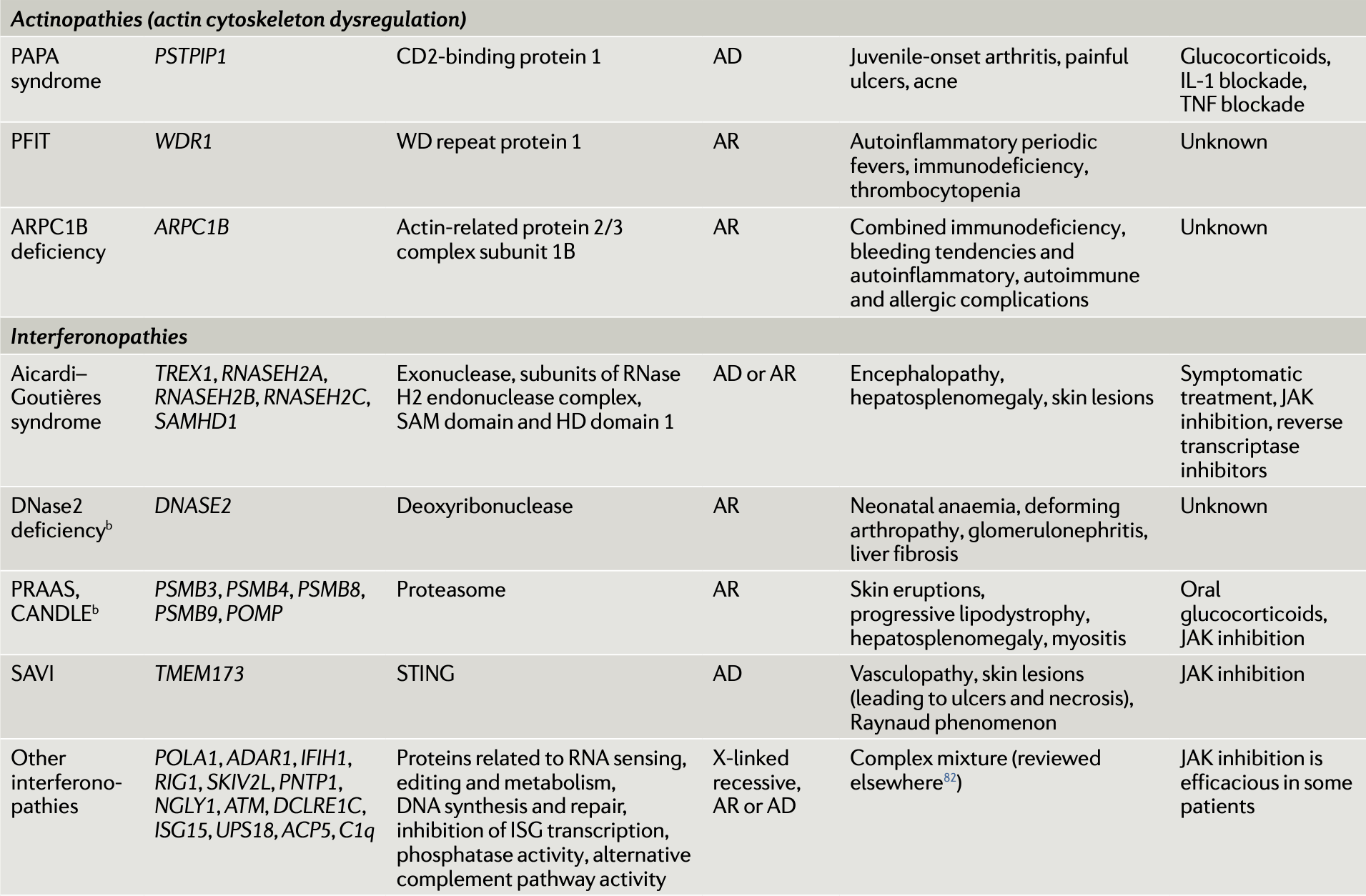 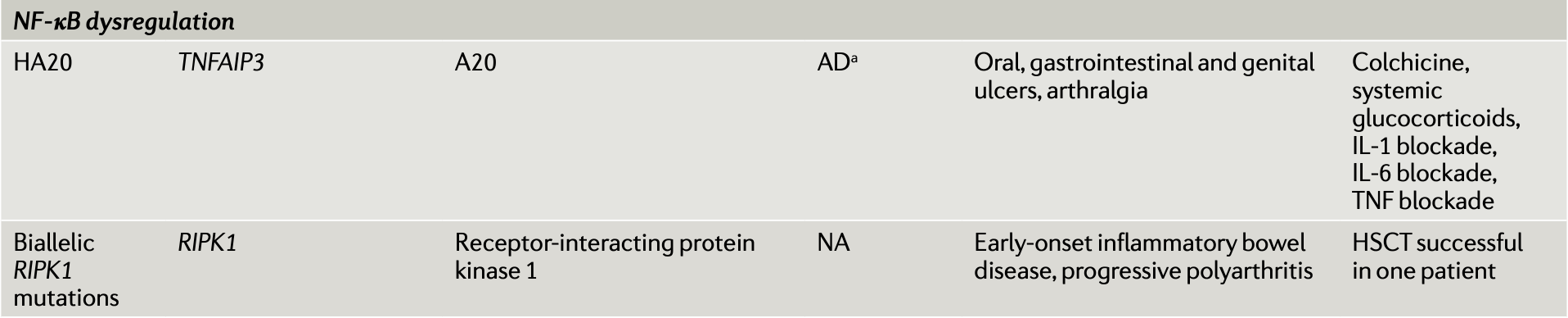 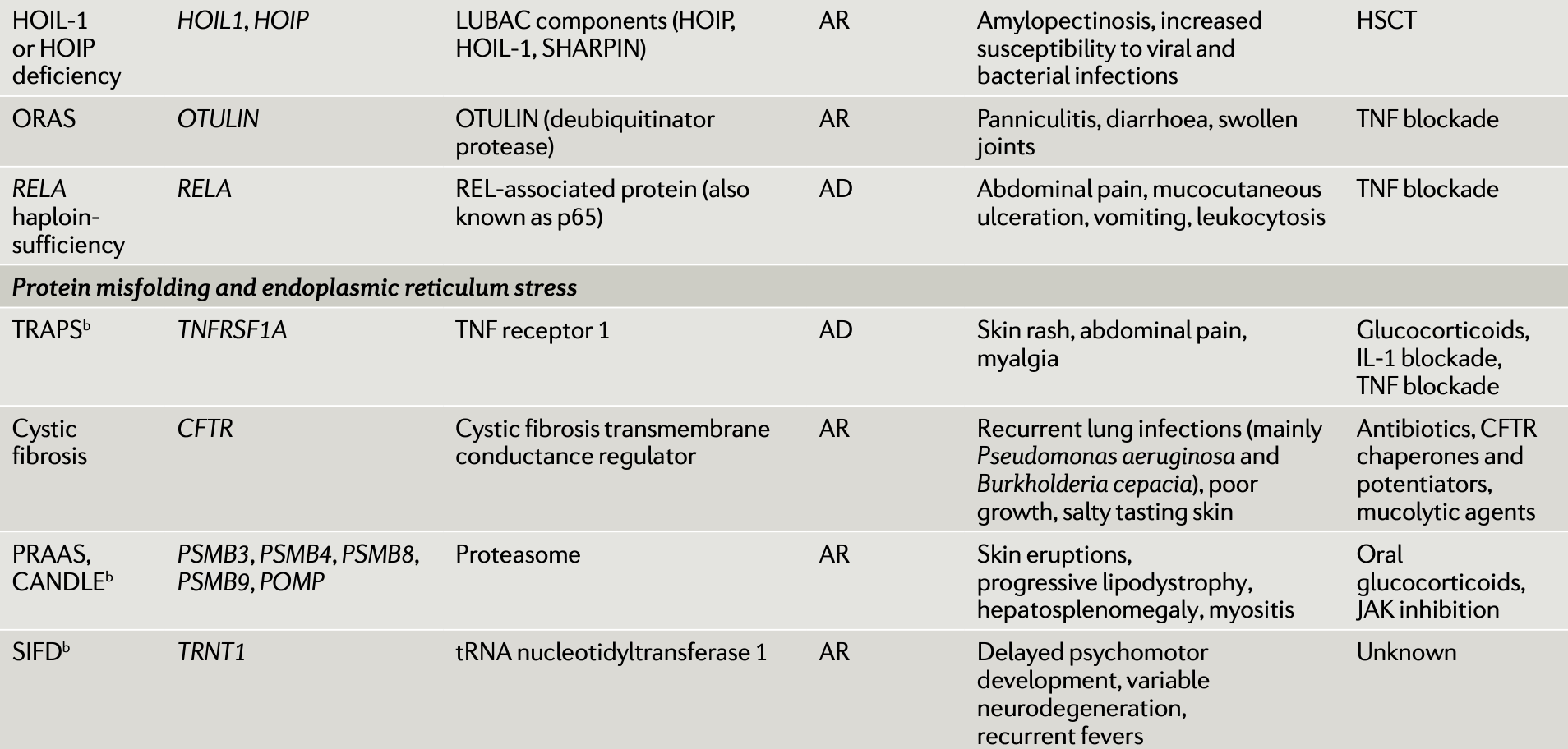 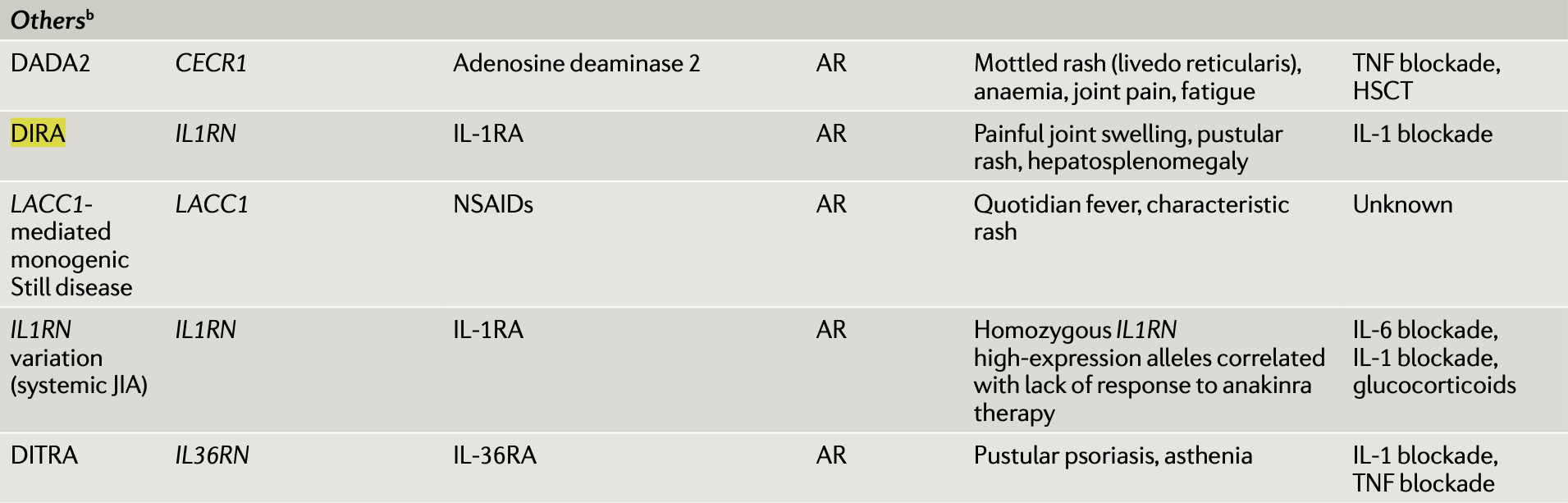 Classificação

Doenças relacionadas à Pirina/Inflamasoma

Doenças relacionadas ao enovelamento de proteínas e estresse celular

Doenças relacionadas à desregulação de NFkB

Doenças relacionadas à desregulação da sinalização por IFN tipo I
Duas vias para ativação de inflamassoma – NFkB e inflamassomas propriamente ditos
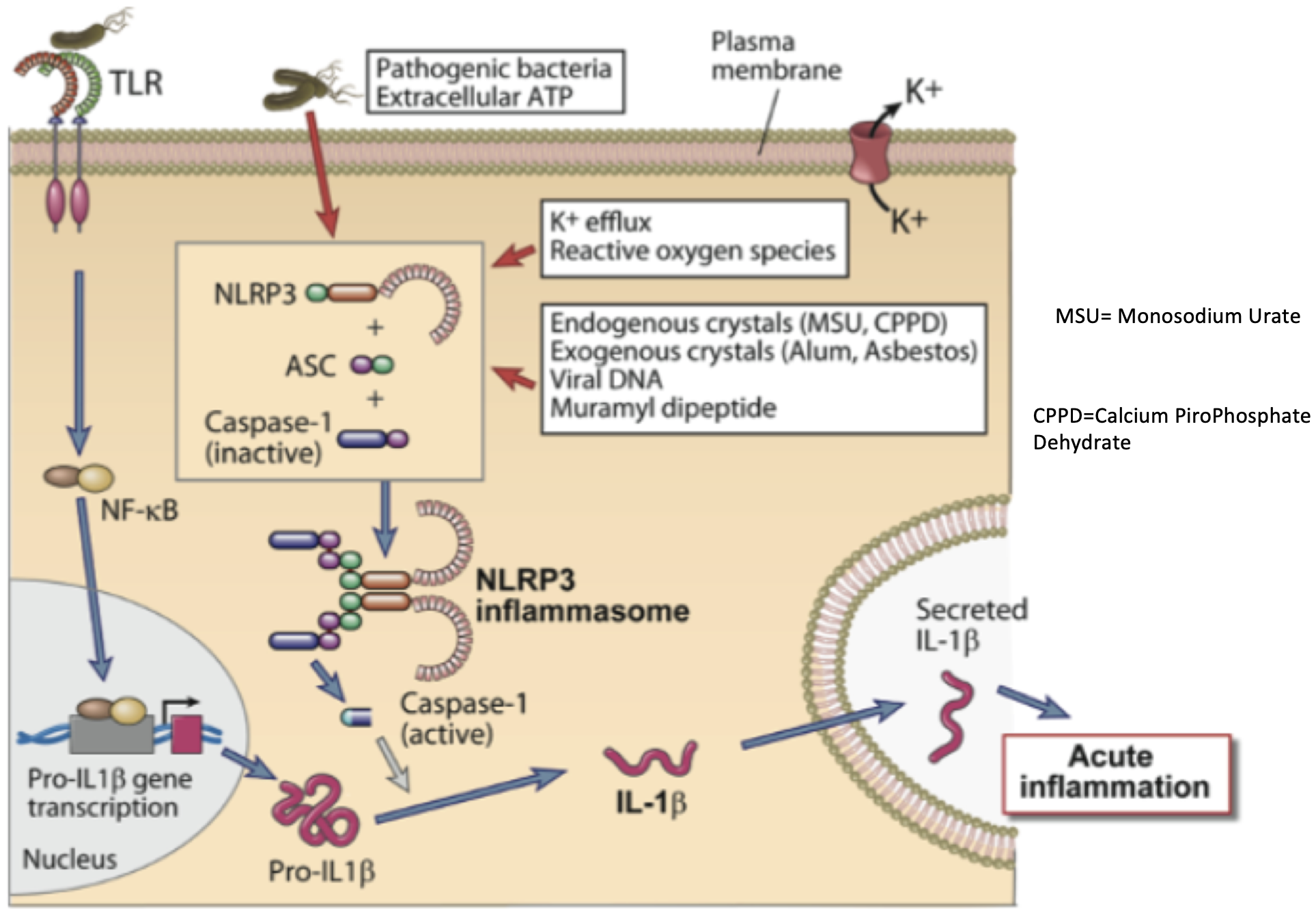 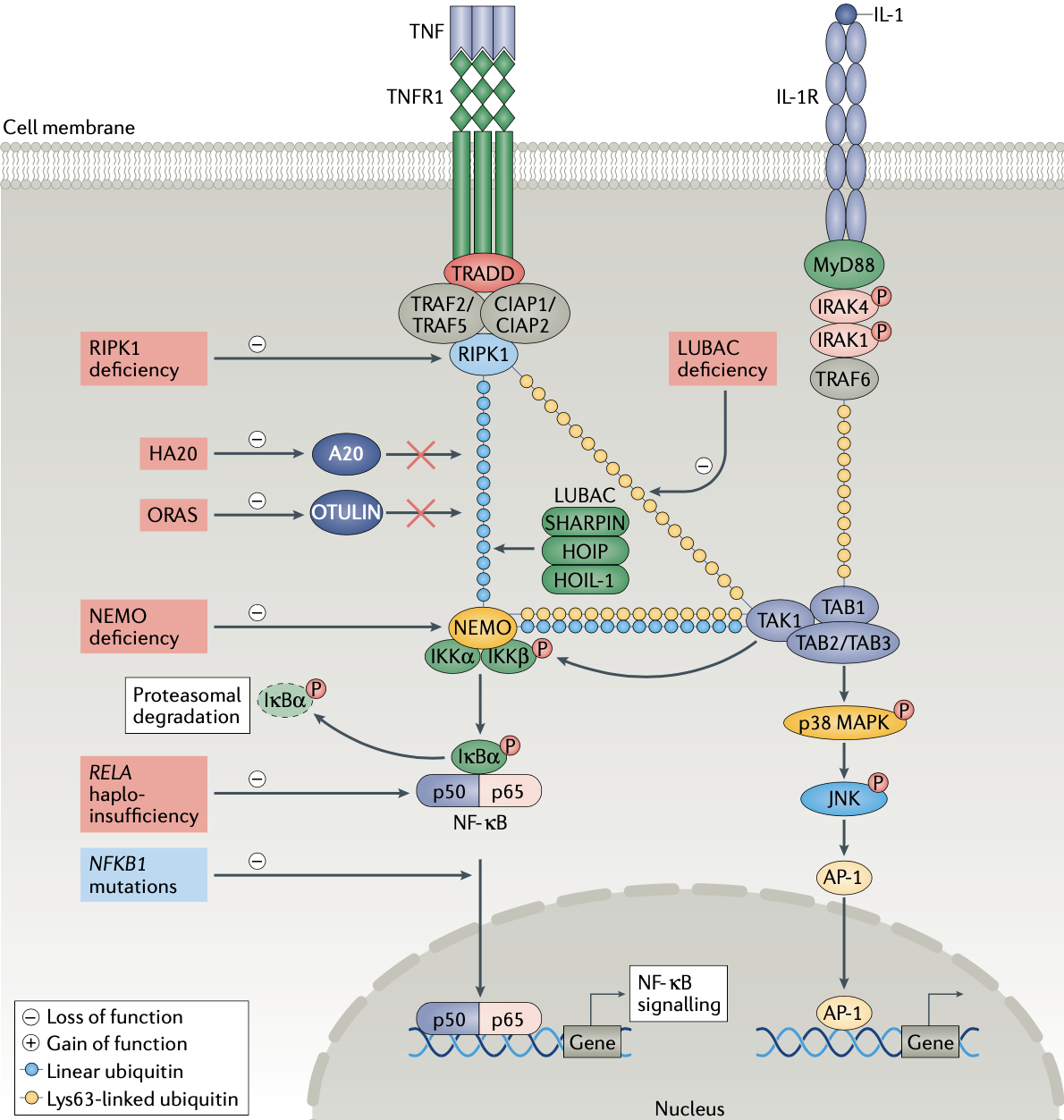 haploinsufficiency fo A20
Otulin related autoinflammatory syndrome
Inflamassomas
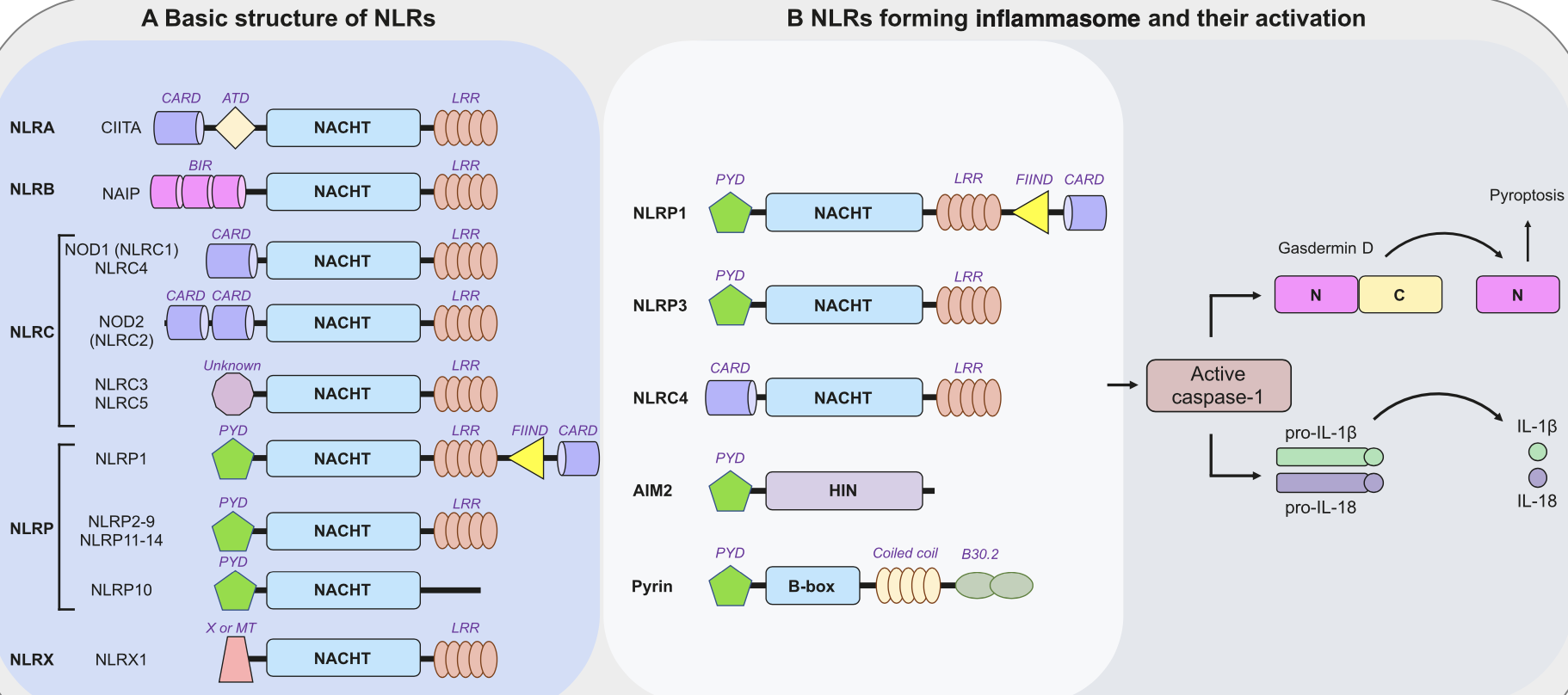 Doenças associadas a Pirina
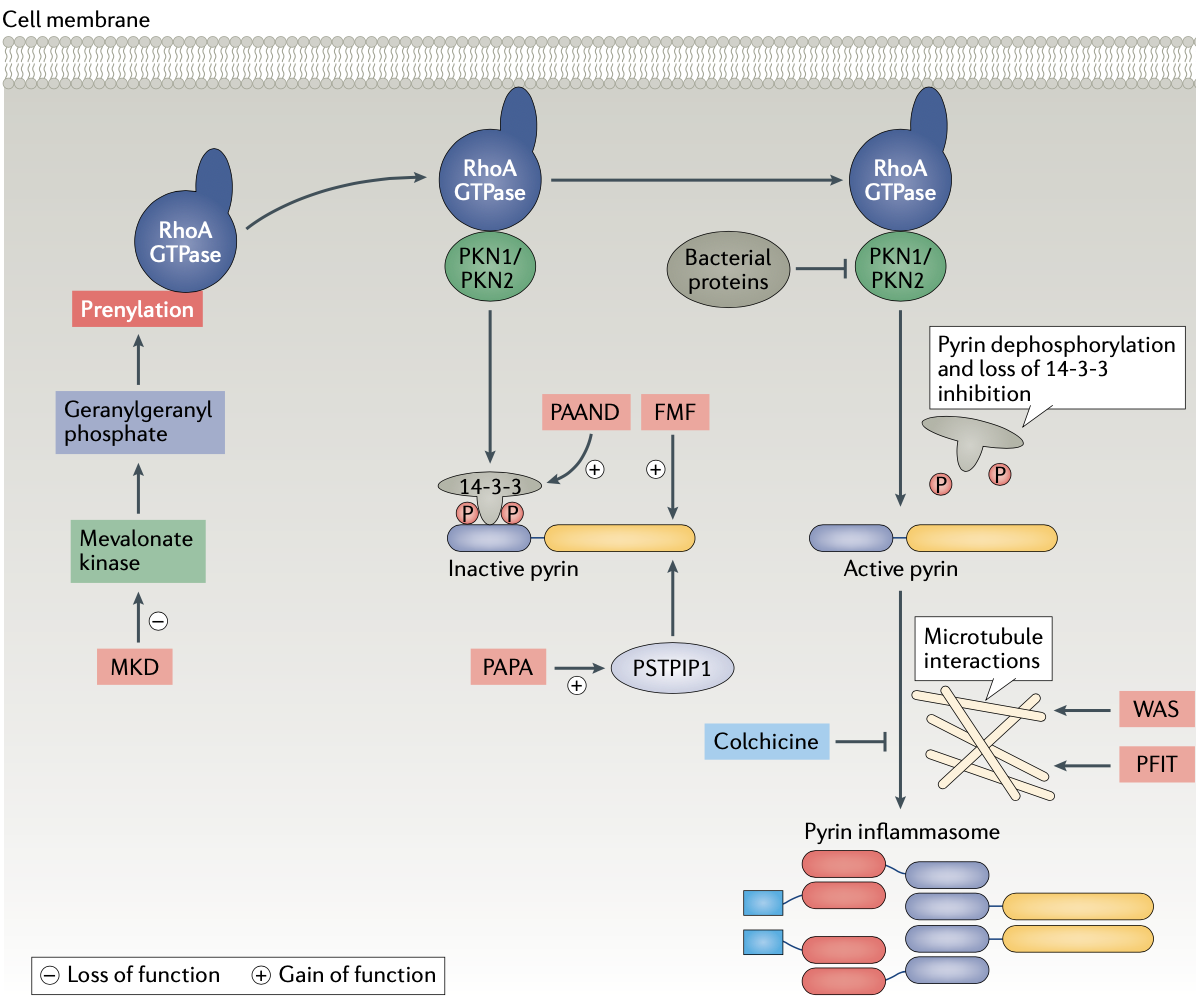 febre familial Med
mevalonate kinase deficiency
pyogenic arthritis 
pyoderma gangrenosum
Wiskott-Aldrich syndrome
periodic fevers, immunod
thrombocytopenia
Regulação da ativação de inflamassomas que contém domínios pirina
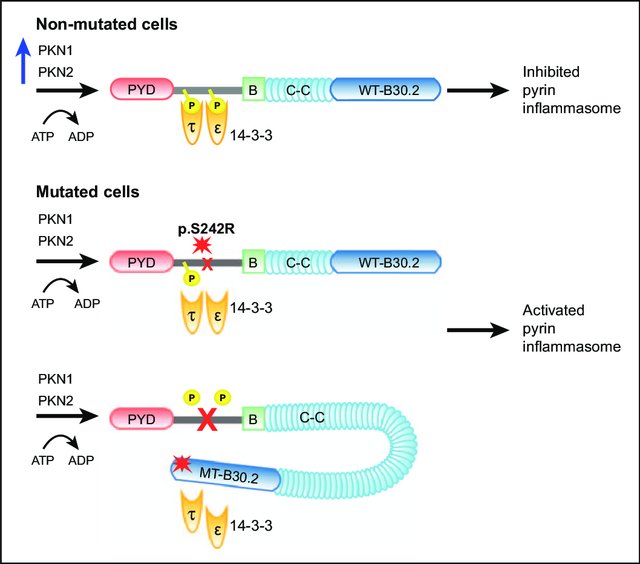 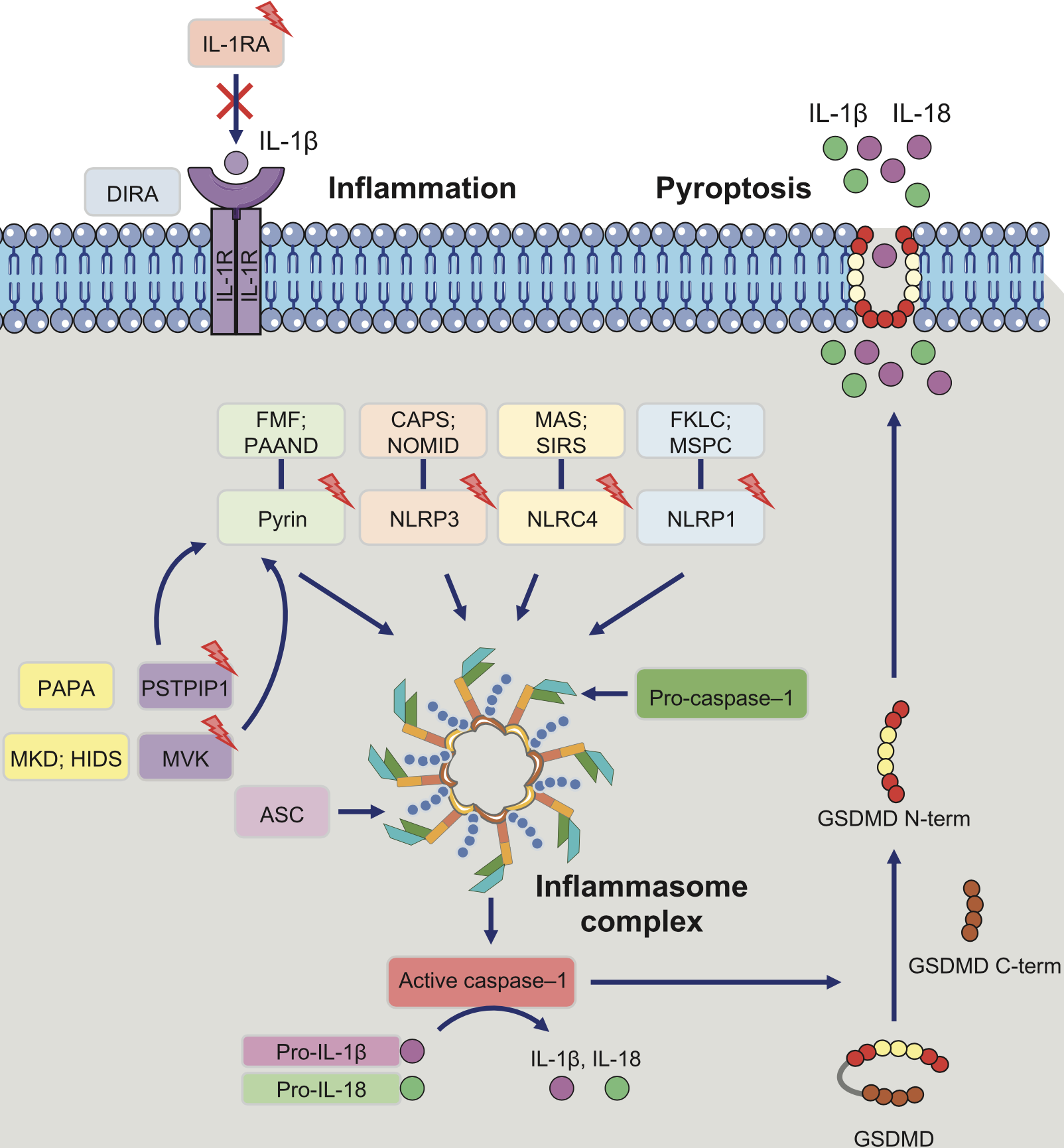 deficiency of IL-1RA
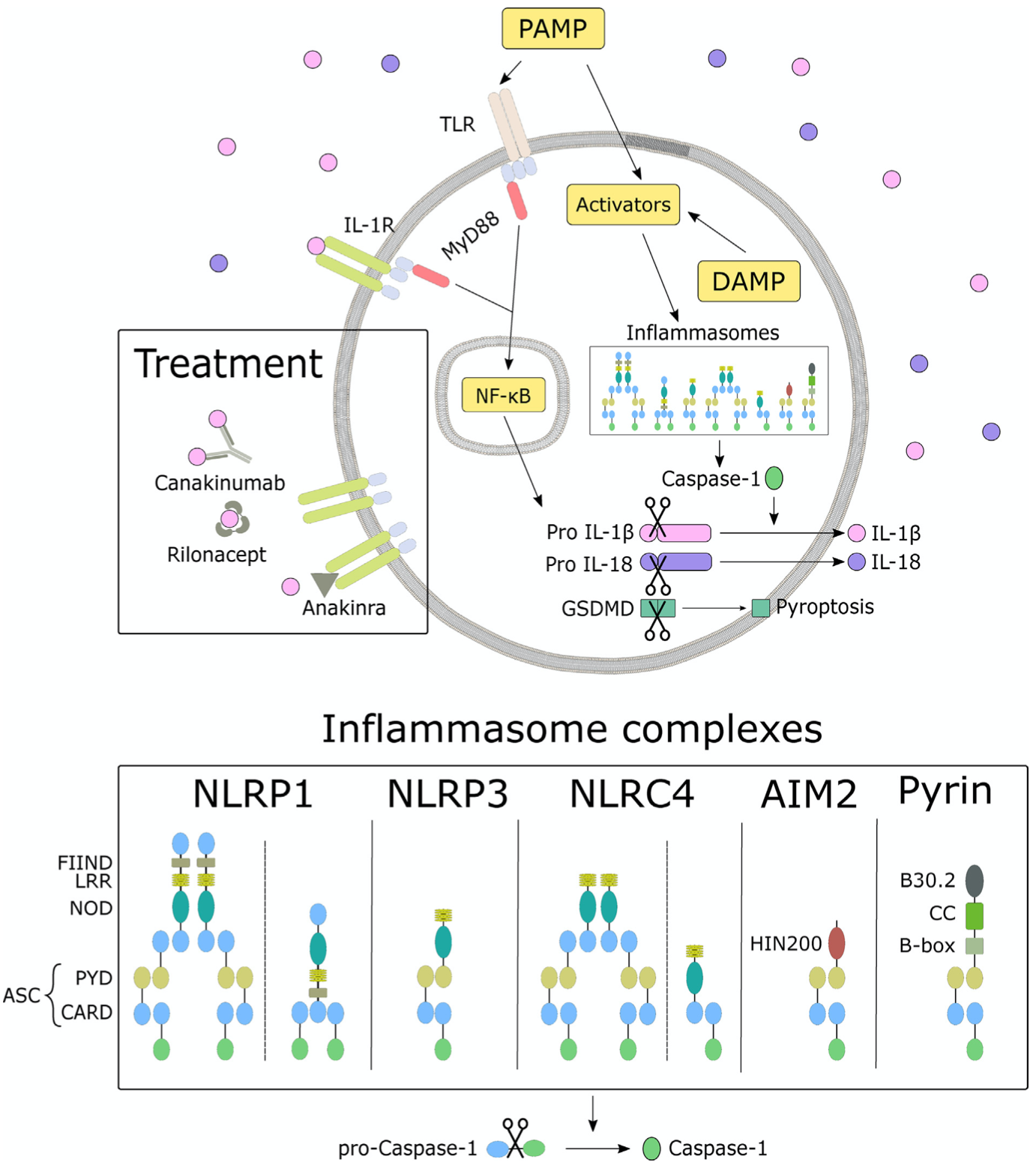 Erros de empacotamento de proteínas
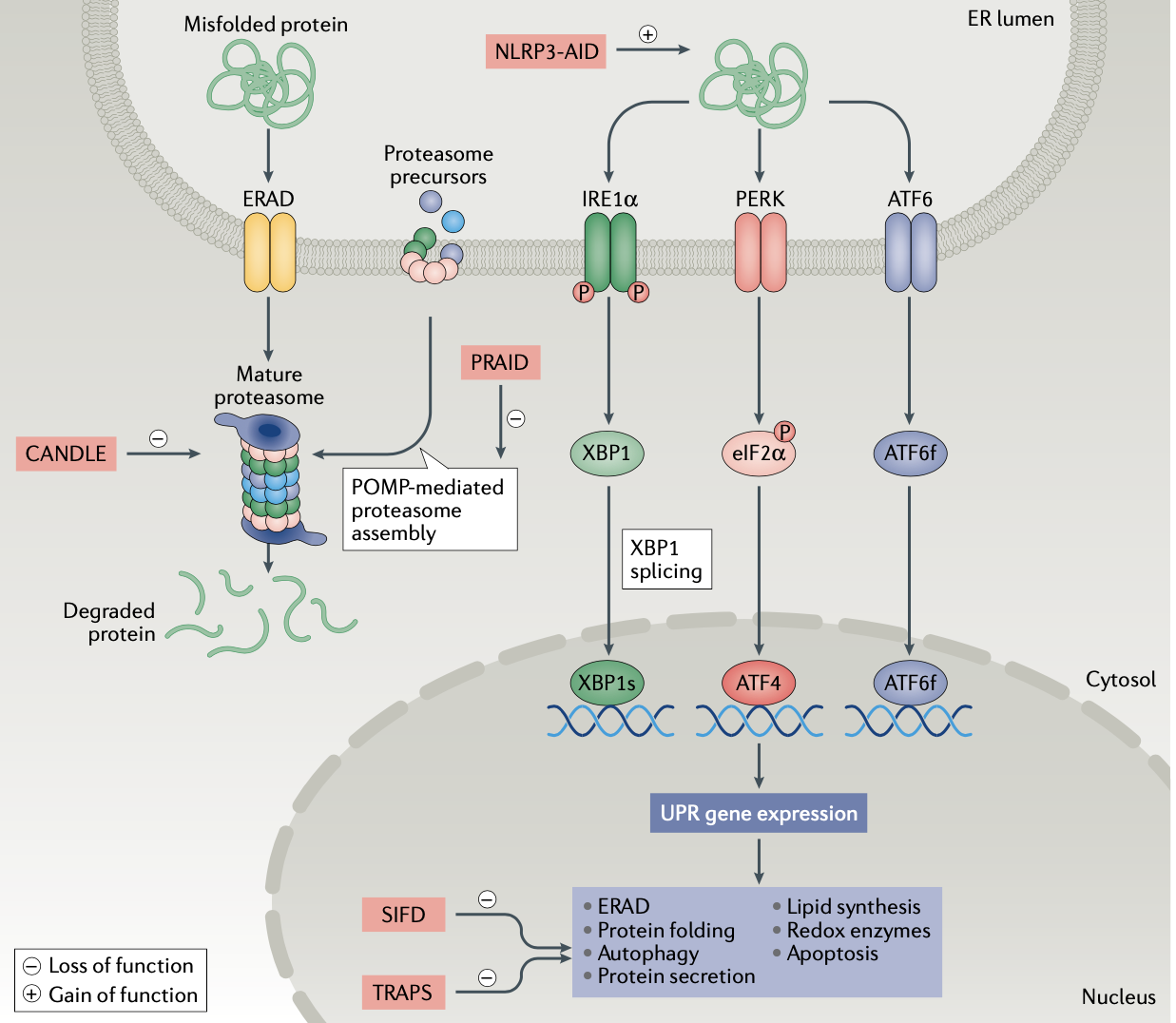 chronic atypic neutrophilic dermatosis
POMP related autoinflamm 
immune dysregulation
sideroblastic anaemia
TNFR associated periodic syn
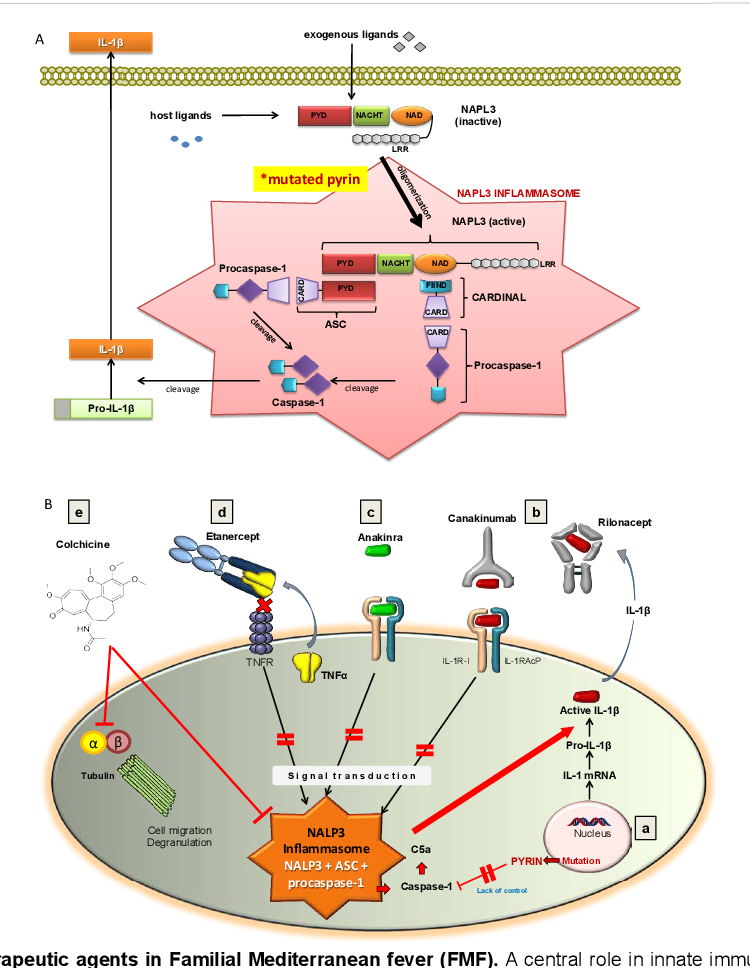 Familial Mediterranean Fever
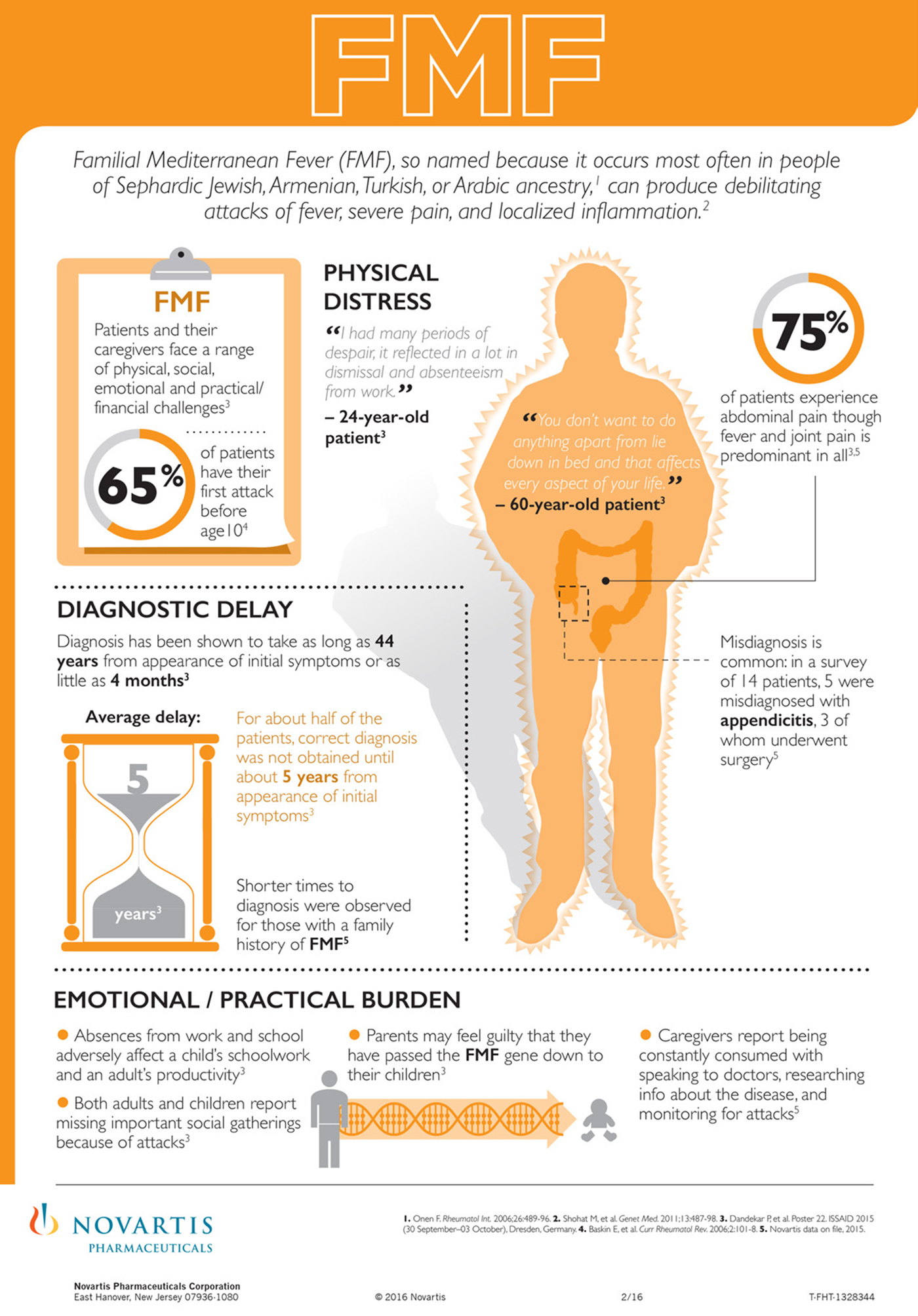 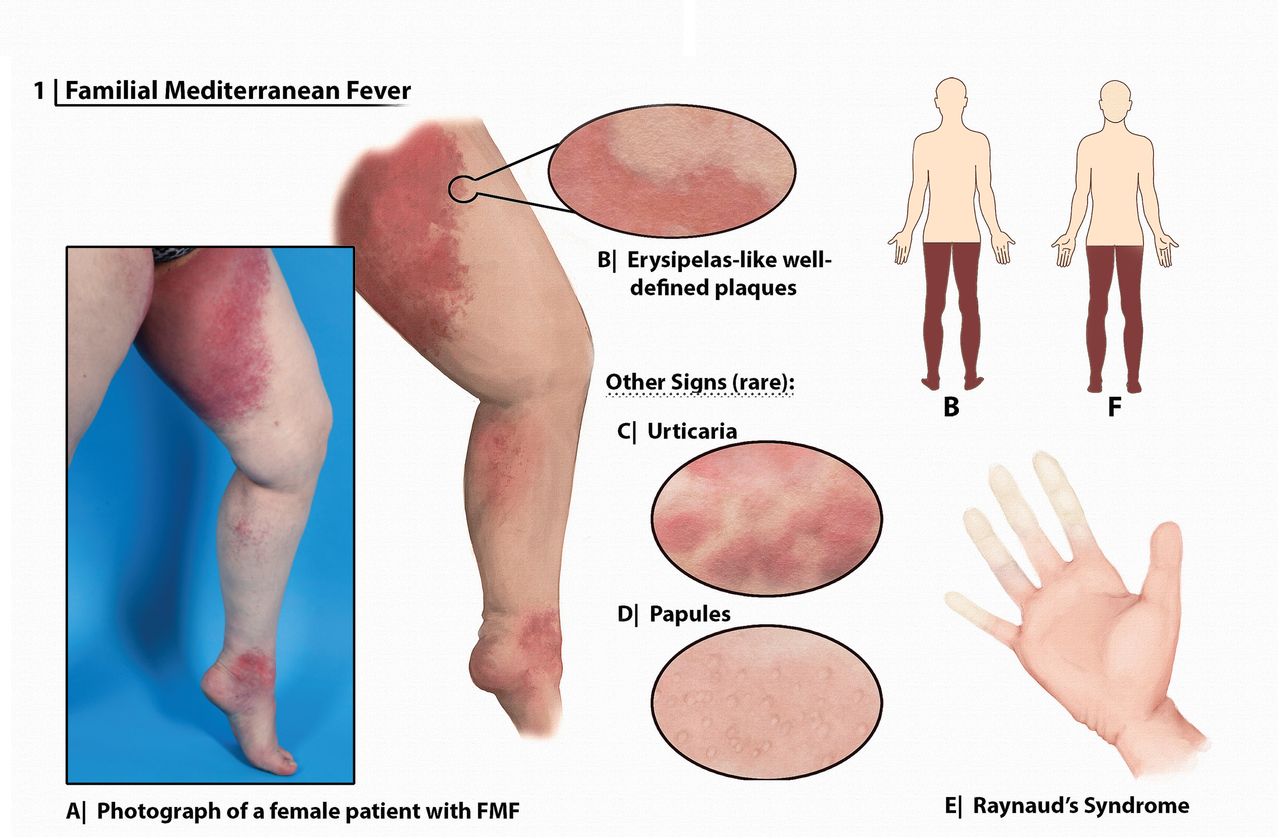 Via de interferon tipo I
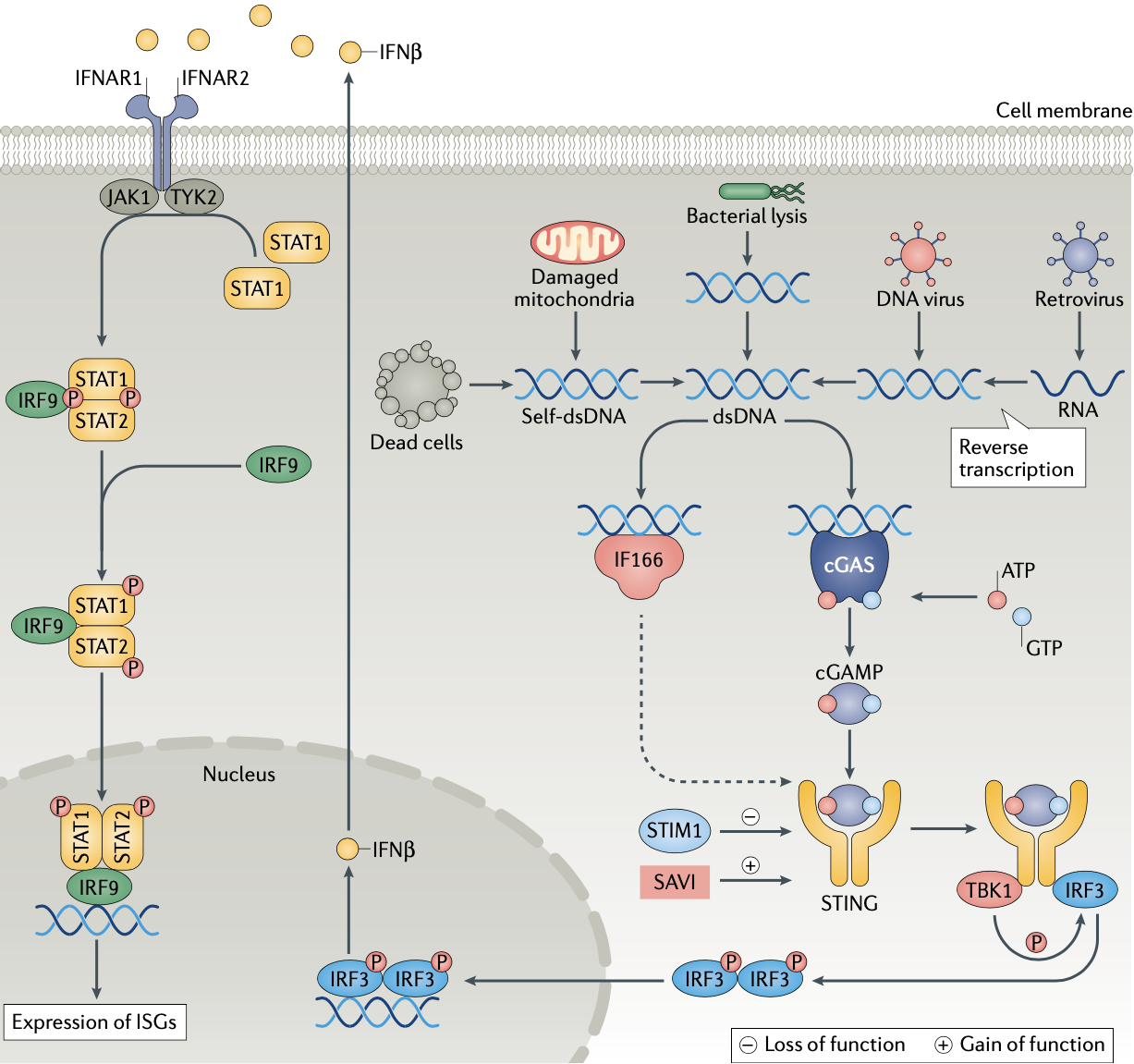 stromal interaction molecule 1
STING associated vasculopathy
STING associated vasculopathy and pulmonary syndrome
SAVI
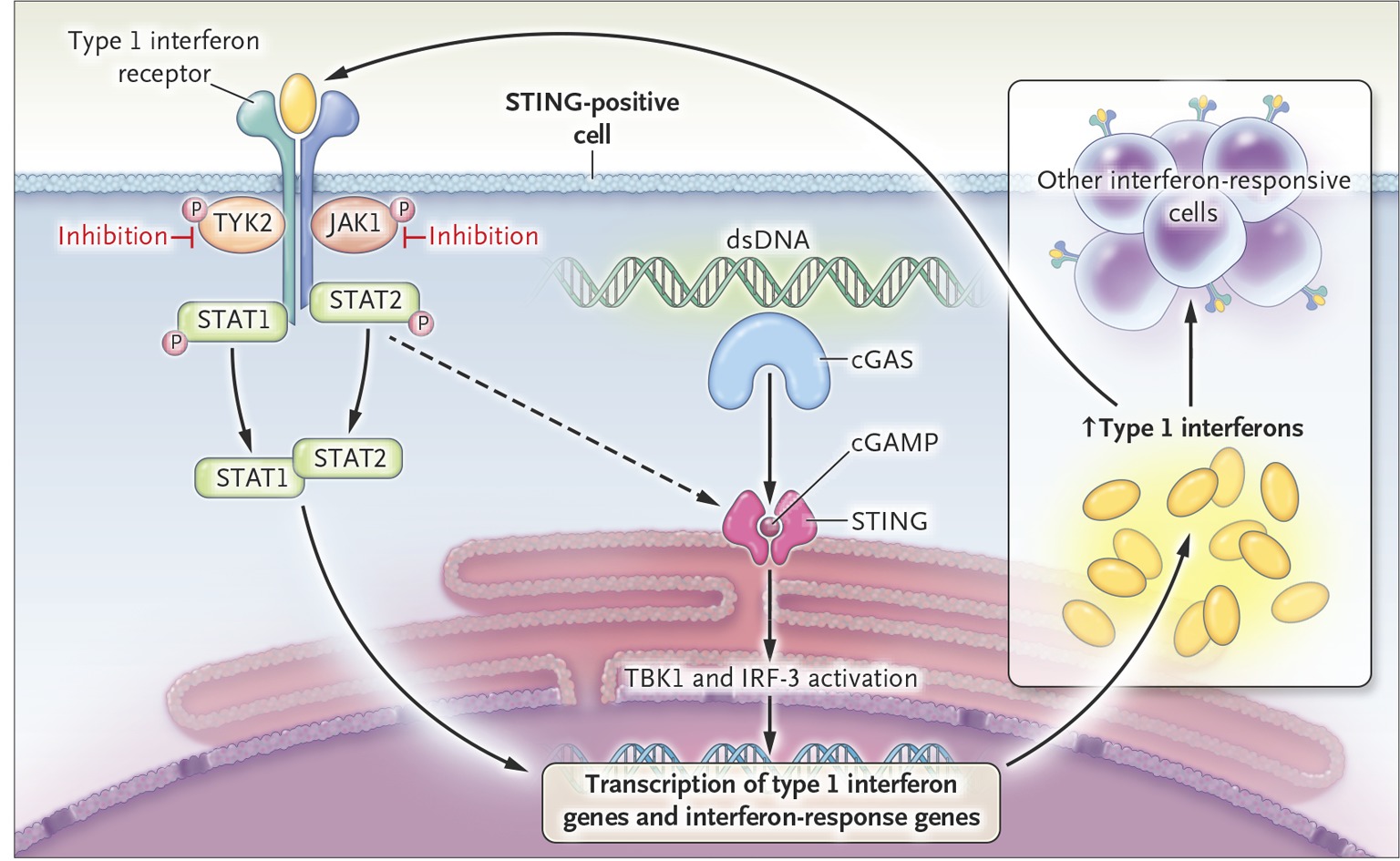 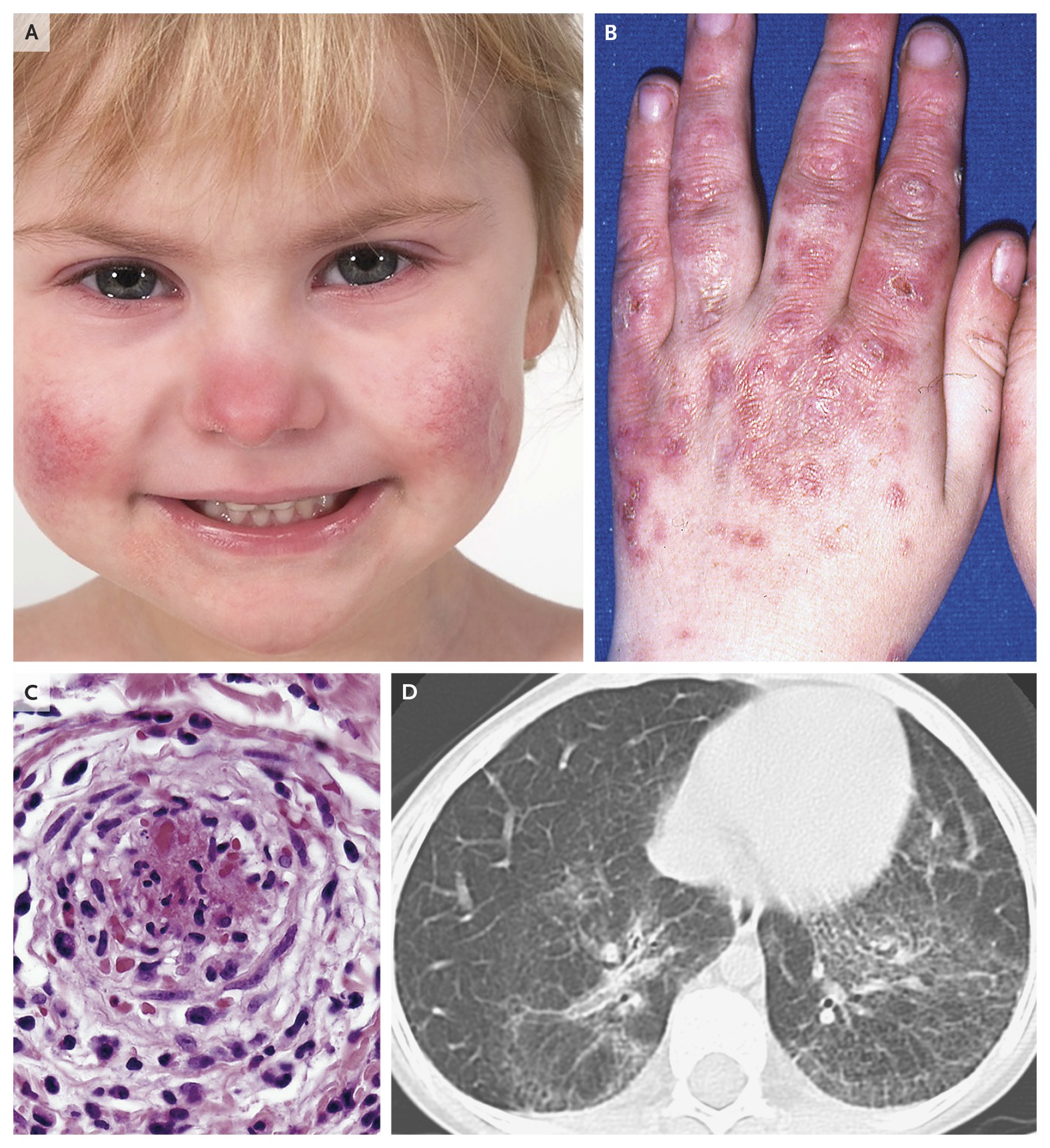 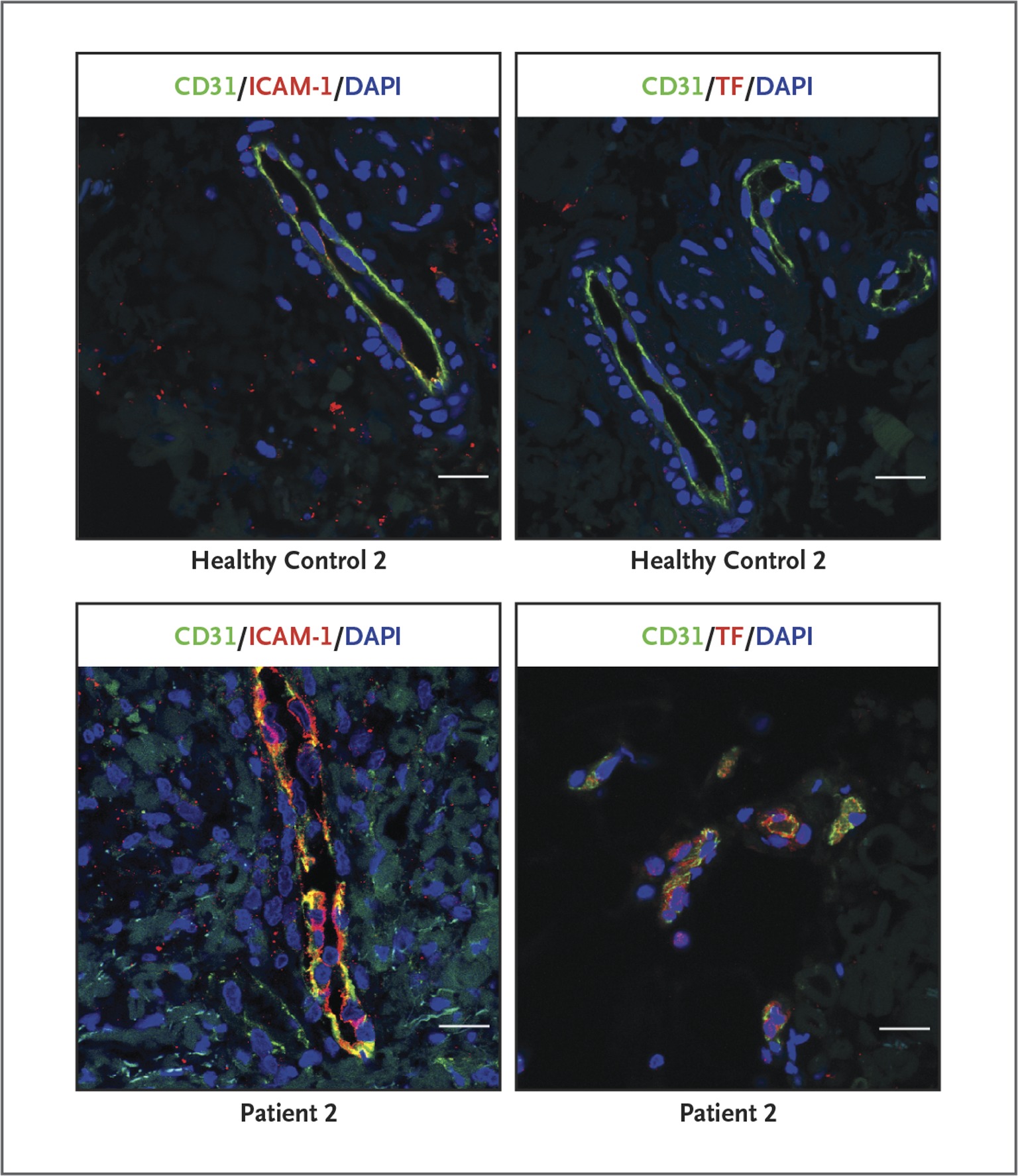 N Engl J Med 2014; 371:507-518DOI: 10.1056/NEJMoa1312625
terapias
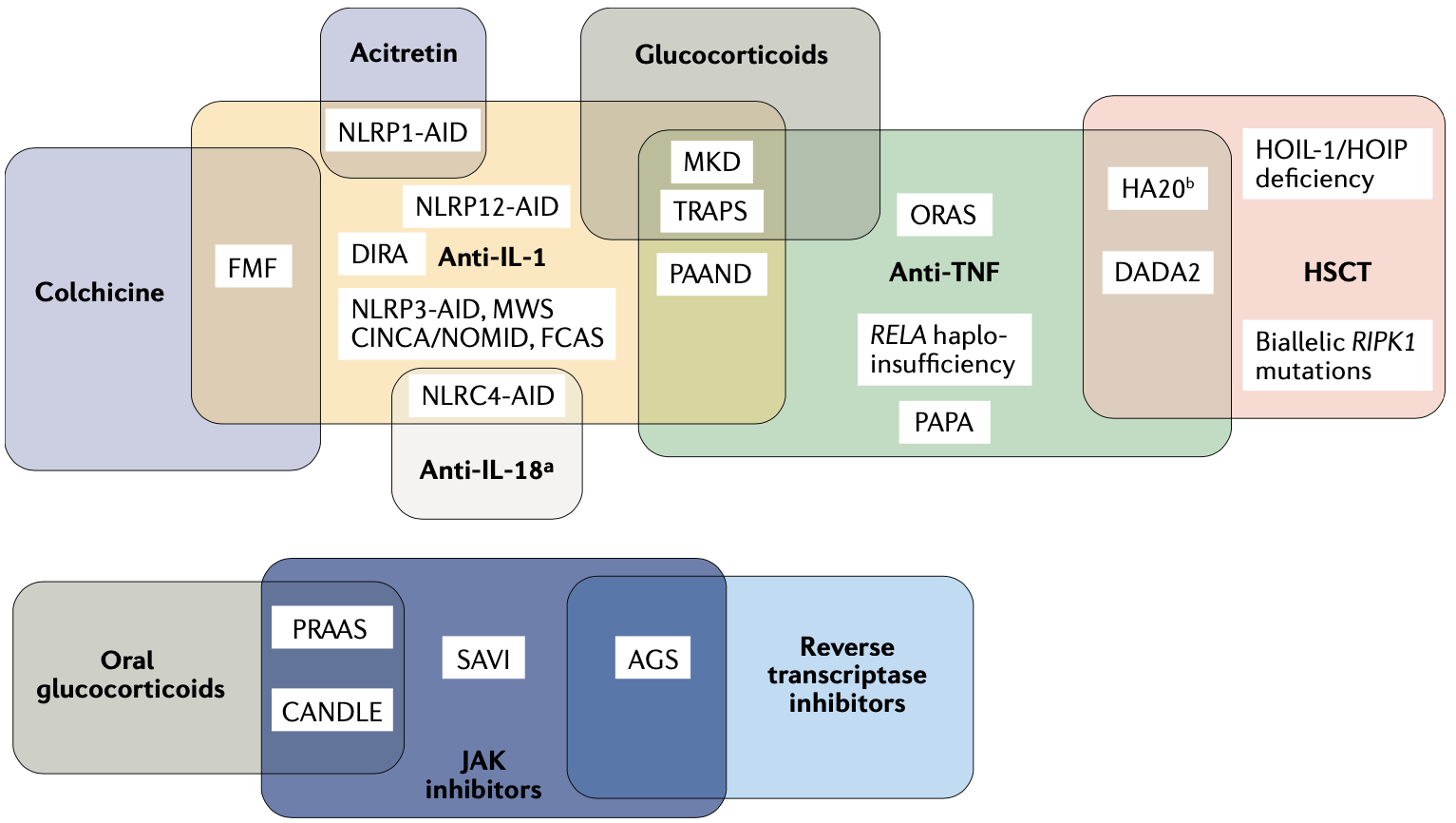